Magnetized Beam
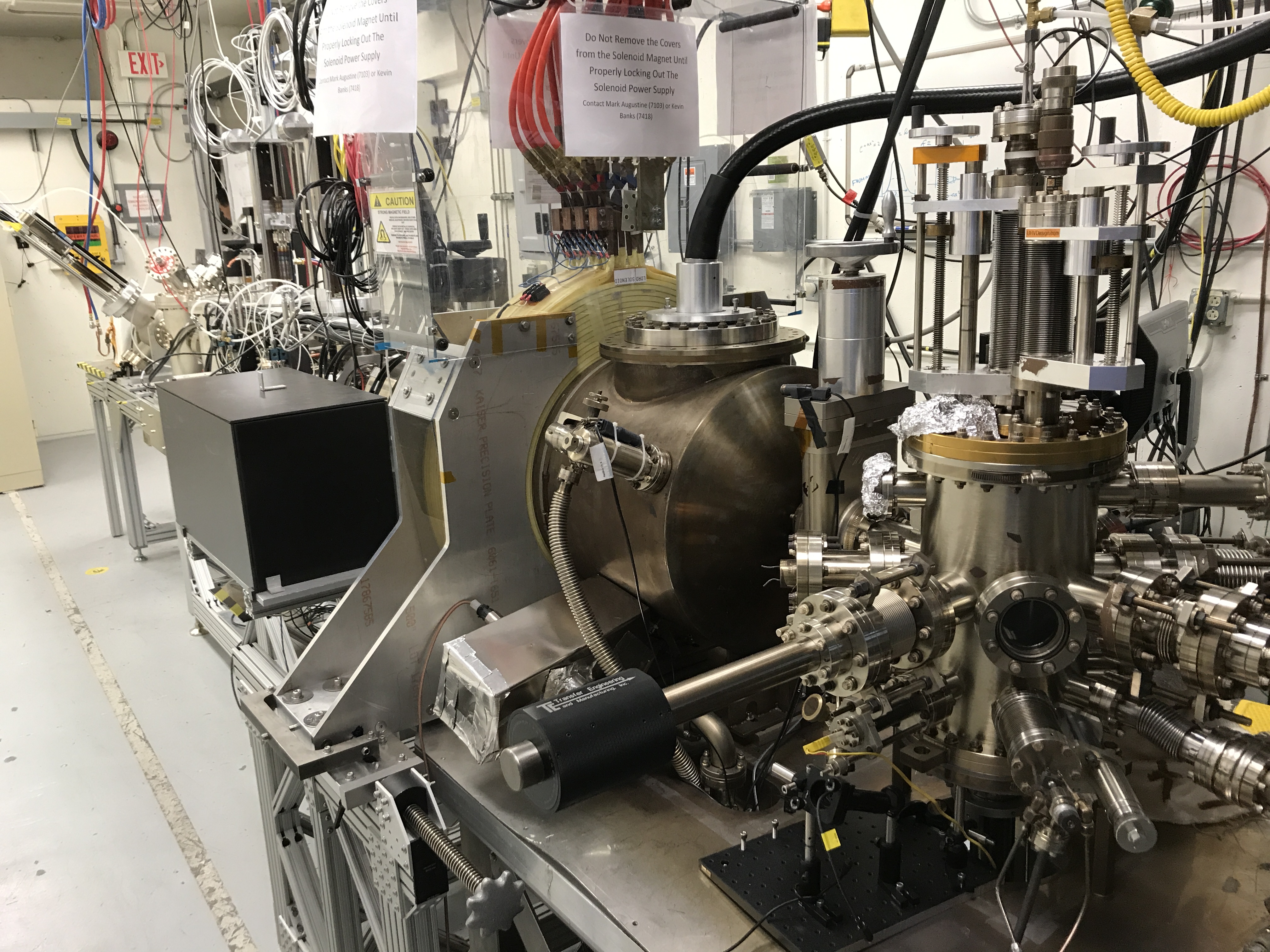 Gun HV Chamber
Gun Solenoid
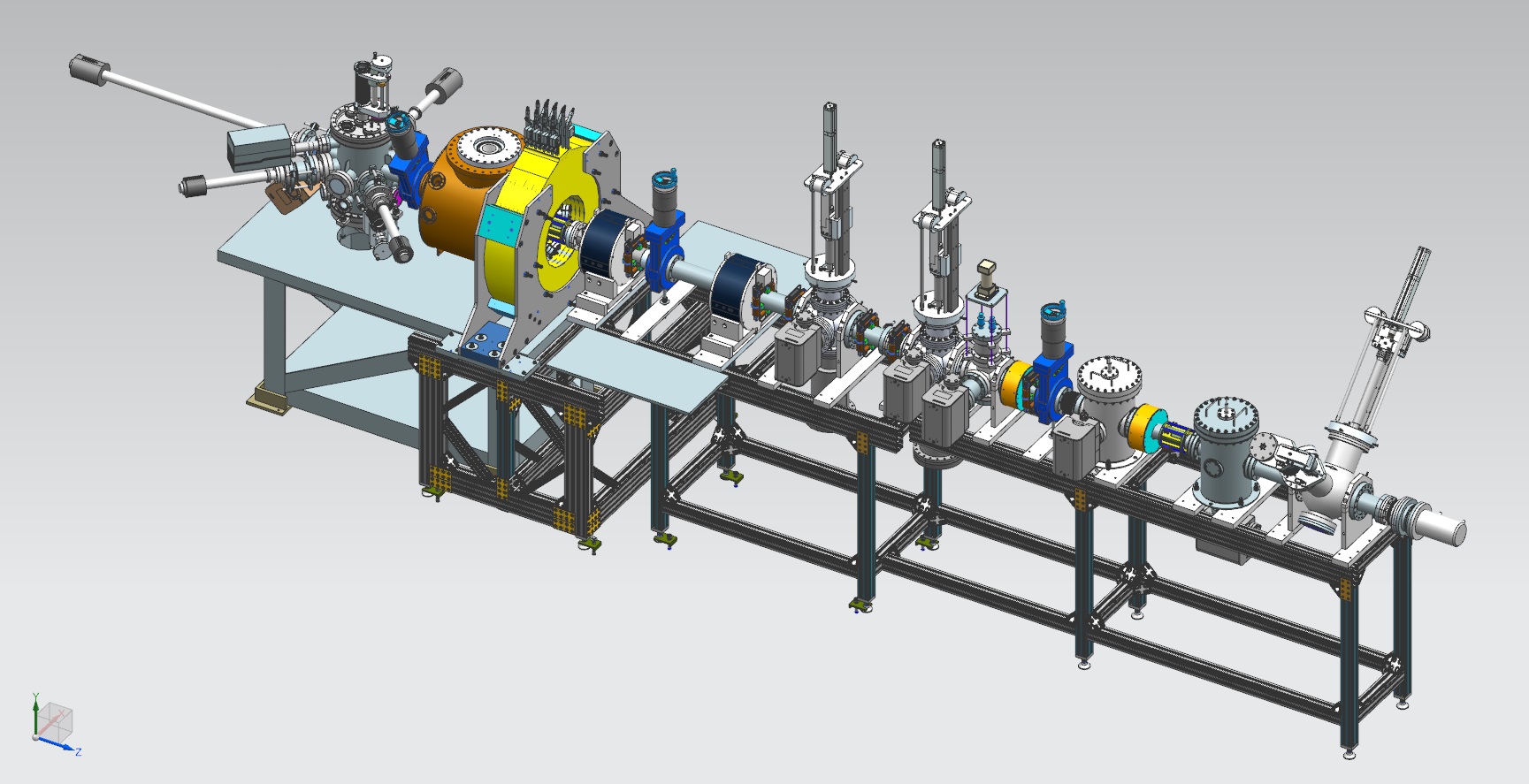 Beamline
Photocathode
Preparation
 Chamber
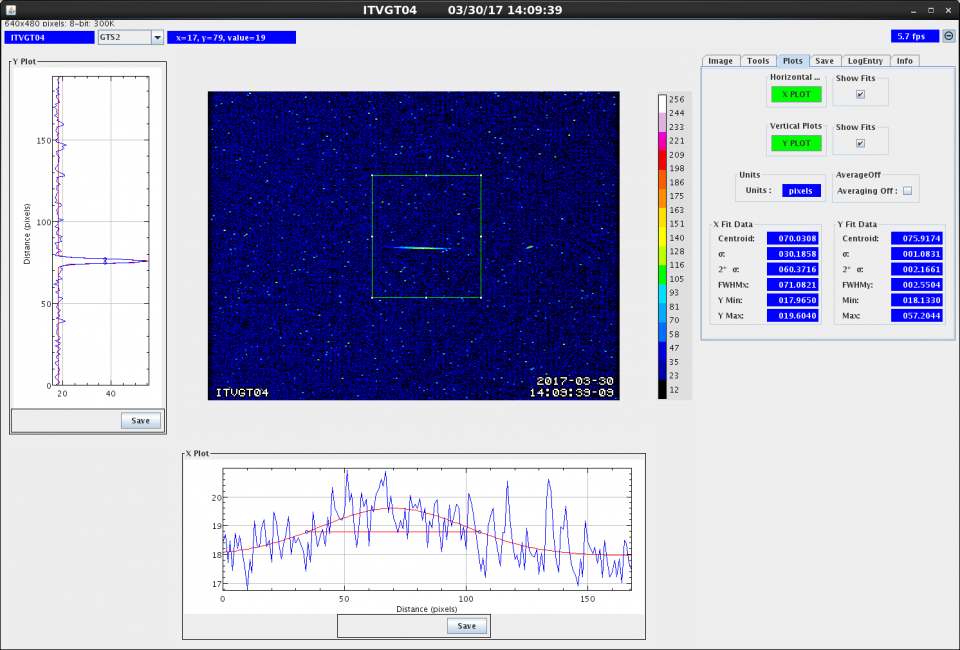 0 G
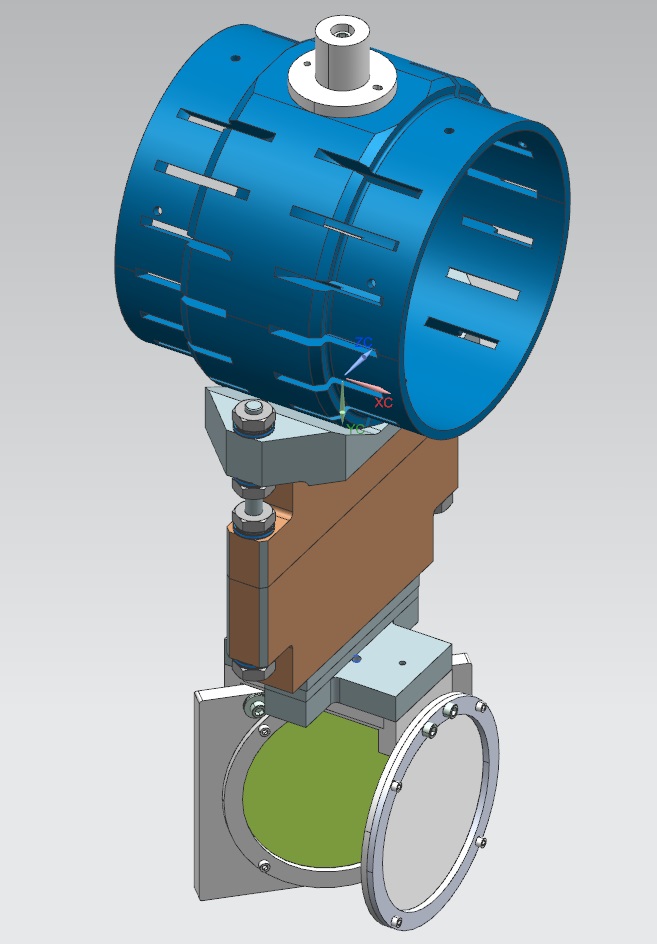 Measuring electron beam mechanical angular momentum (aka beam magnetization) using slit and viewer screen method with 1450 G at photocathode
Shield Tube
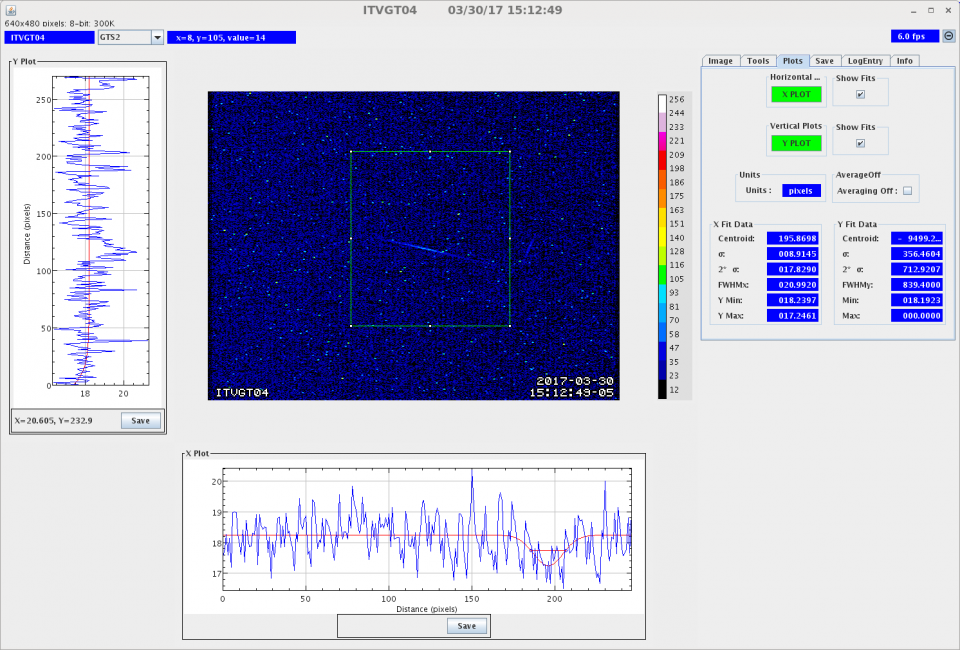 1450 G
Slit
Viewer Screen